Sommer Projekt
Claire Chen
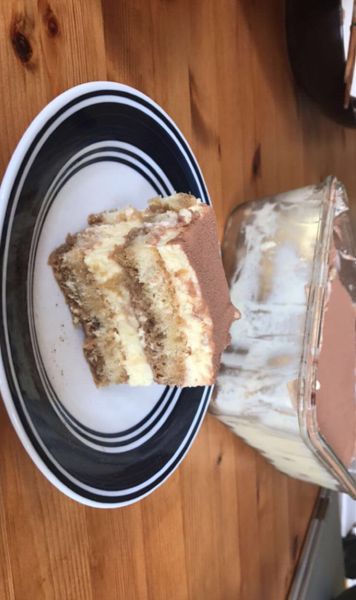 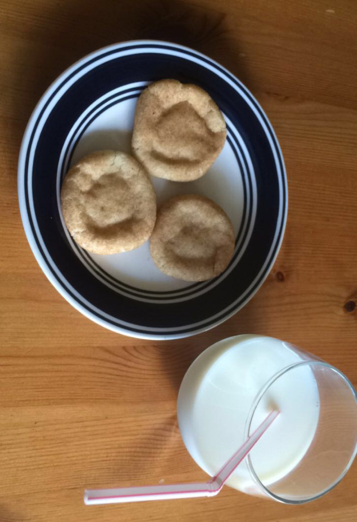 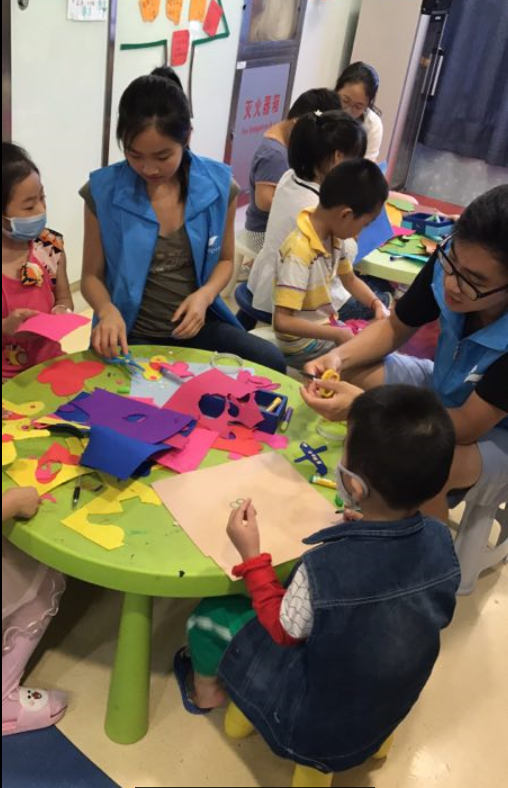 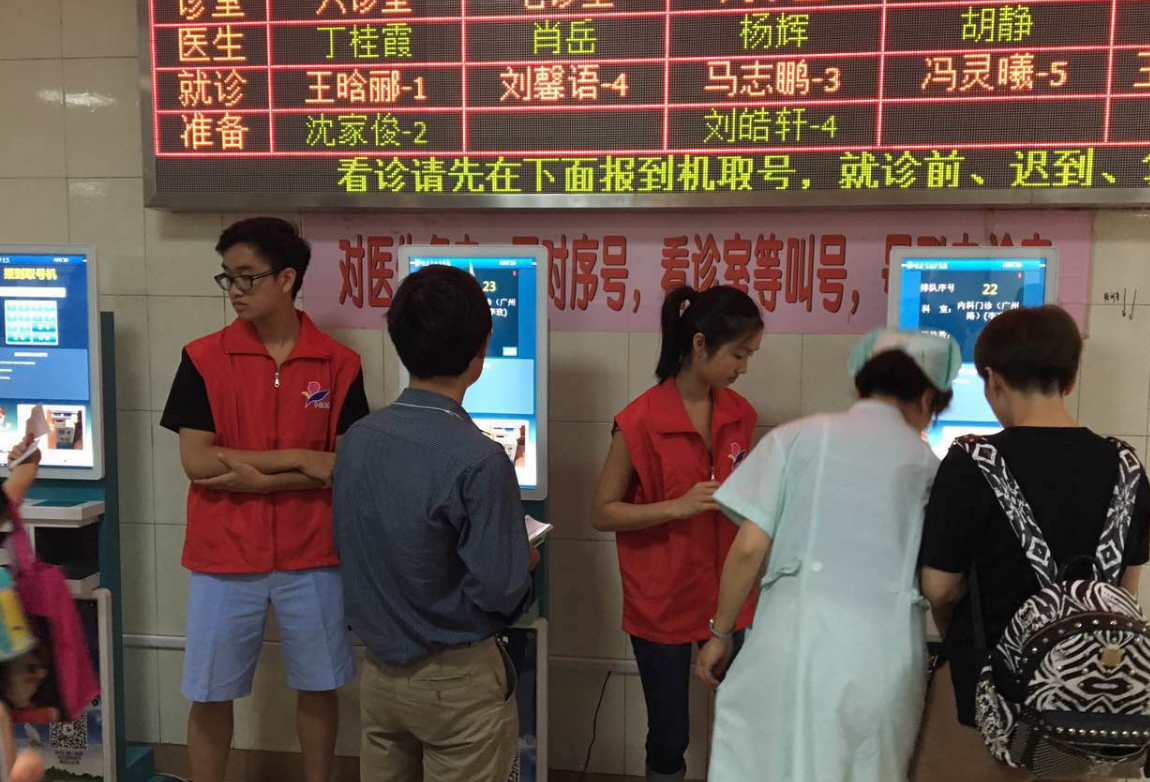 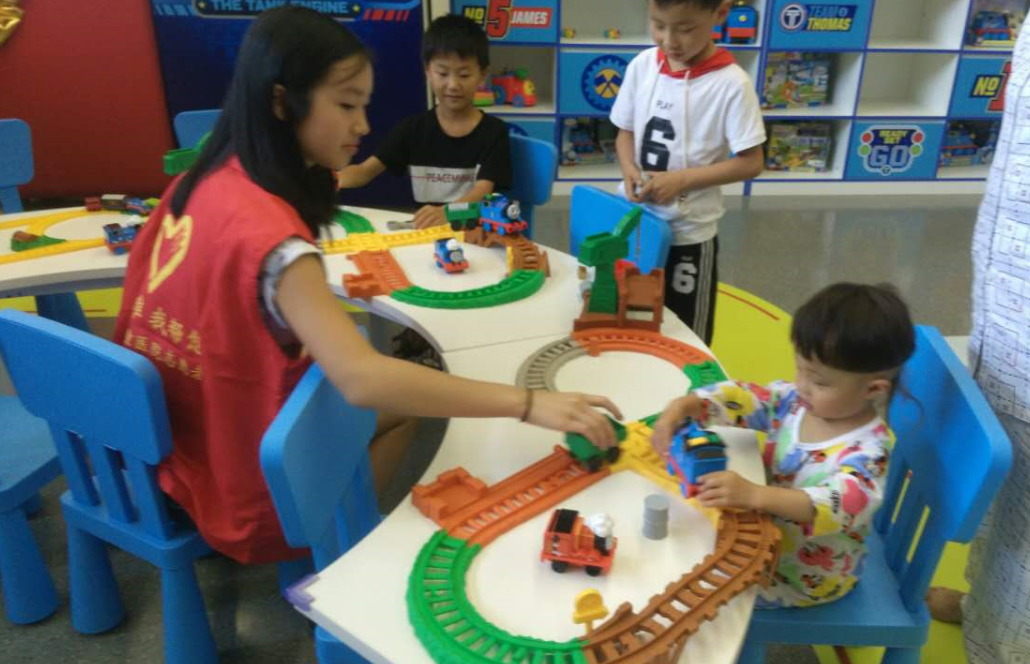 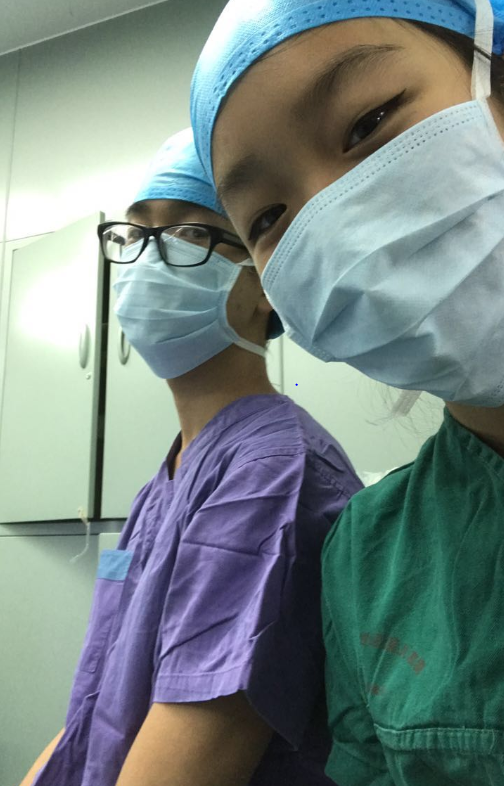 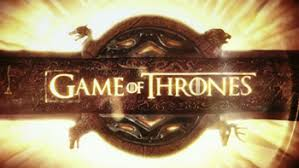 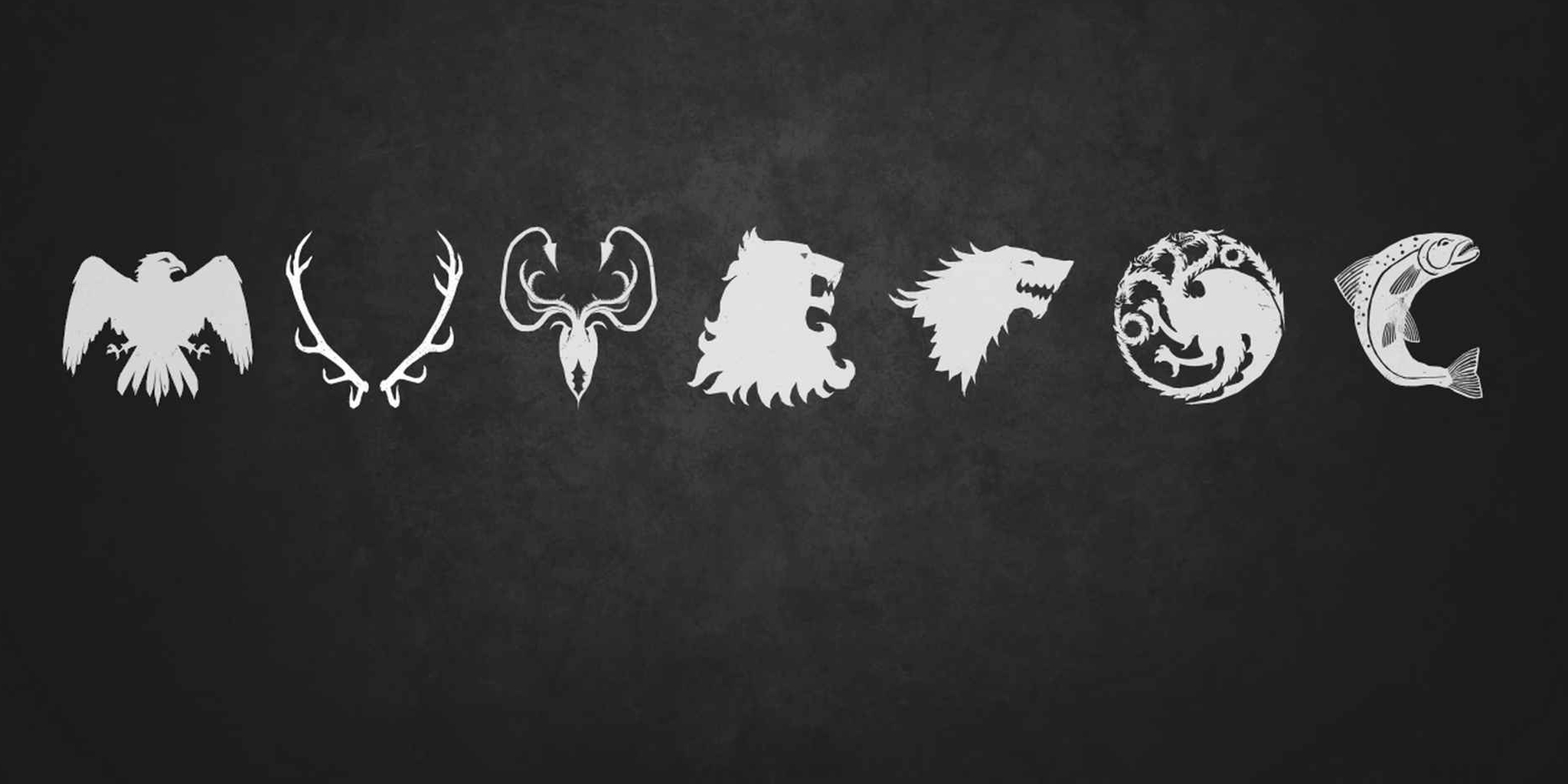 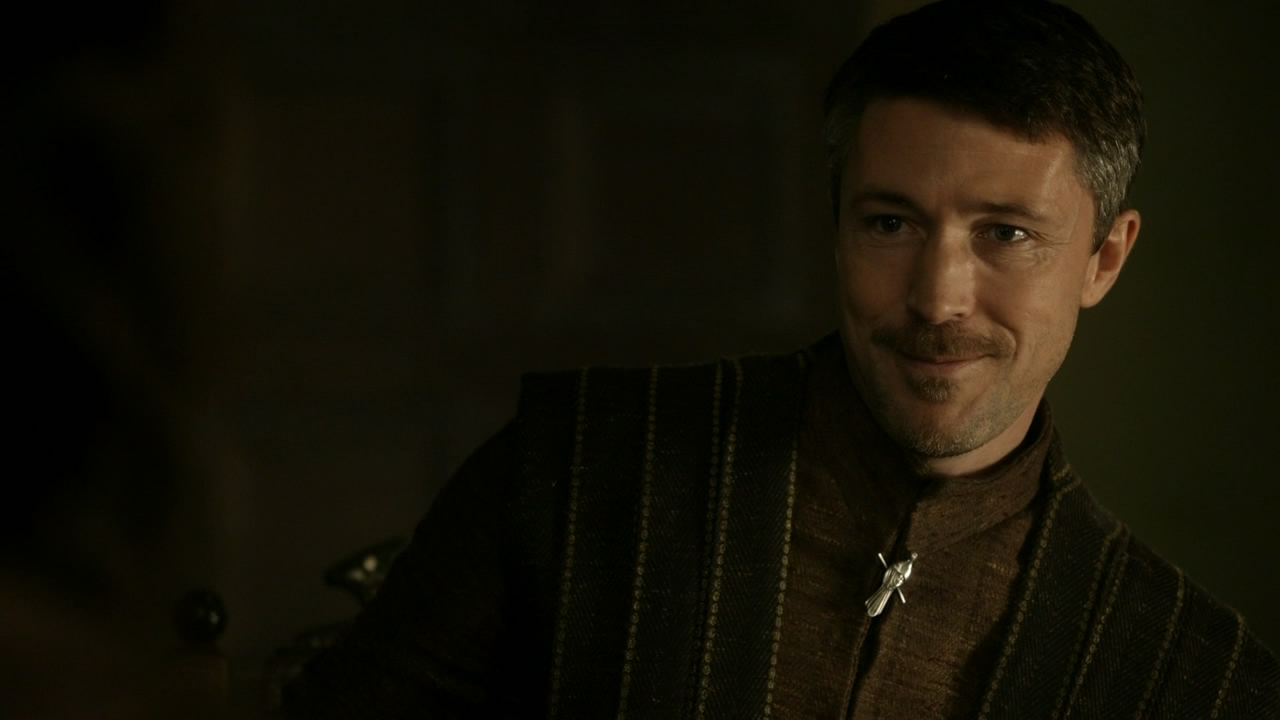 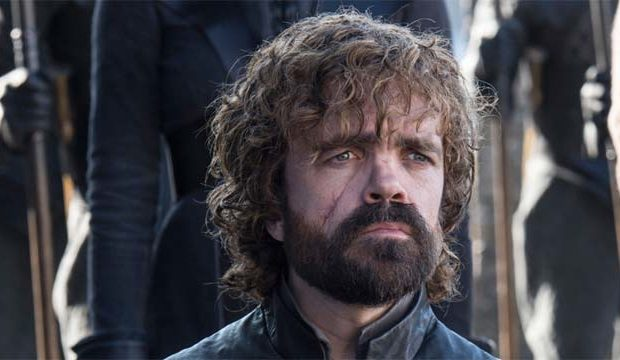 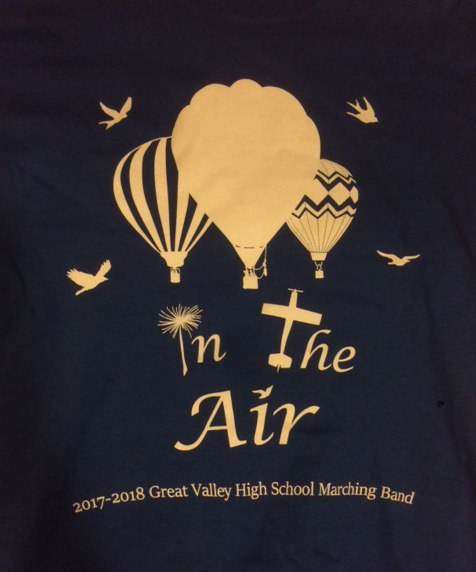 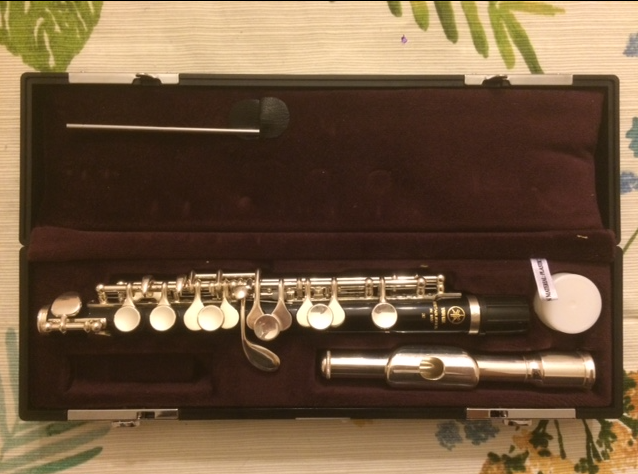